Visión por computadora
Visión por Computadora y sus aplicaciones en la IA.
La visión por computadora es un campo de estudio que se ocupa de cómo las computadoras pueden adquirir, analizar y comprender imágenes y videos digitales, de manera similar a la forma en que los humanos lo hacen visualmente. Esta disciplina ha sido impulsada en gran medida por los avances en el aprendizaje automático y la inteligencia artificial (IA).
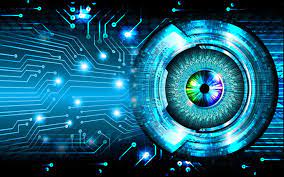 Aplicaciones de la visión por computadora en la IA
Reconocimiento de objetos: La visión por computadora se utiliza para desarrollar sistemas capaces de identificar y reconocer objetos en imágenes o videos. Esto es útil en aplicaciones como sistemas de seguridad que detectan intrusos, sistemas de reconocimiento facial, clasificación automática de imágenes y asistencia a conductores en vehículos autónomos.

Detección y seguimiento de objetos: La visión por computadora permite identificar y seguir objetos en tiempo real. Esto se aplica en sistemas de vigilancia y seguridad, seguimiento de objetos en aplicaciones de realidad aumentada, seguimiento de personas en videos de cámaras de seguridad, entre otros.

Segmentación de imágenes: La segmentación consiste en dividir una imagen en regiones o segmentos que comparten características similares. La visión por computadora se utiliza para segmentar imágenes en aplicaciones como medicina (segmentación de tejidos en imágenes médicas), robótica (segmentación de objetos en entornos complejos) y reconocimiento de escenas.

Realidad aumentada: La visión por computadora permite combinar información virtual con el mundo real en tiempo real. Se utiliza en aplicaciones de entretenimiento, publicidad, diseño de interiores y simulaciones.

Reconstrucción 3D: La visión por computadora se emplea para crear modelos 3D a partir de imágenes o videos. Esto se utiliza en la realidad virtual, diseño de juegos, impresión en 3D, arquitectura y otros campos donde se requiere la representación tridimensional de objetos o escenas.

Interacción humano-computadora: La visión por computadora permite que las máquinas comprendan y respondan a las acciones y gestos humanos. Esto se aplica en interfaces de usuario naturales, control gestual, reconocimiento de emociones, entre otros.
3